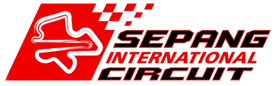 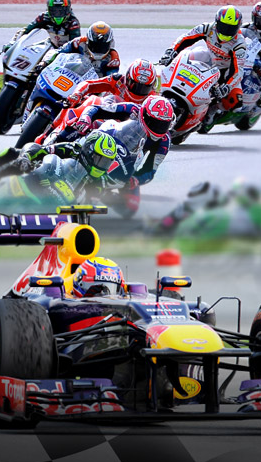 セパンサーキットバックヤードツアー
マハティール元首相による近代化政策の一環として
建設されたセパン・インターナショナル・サーキット 
(Sepang International Circuit) 
1999年から本年度まで、F1を始め、国際的なレースが
数々開催されている。
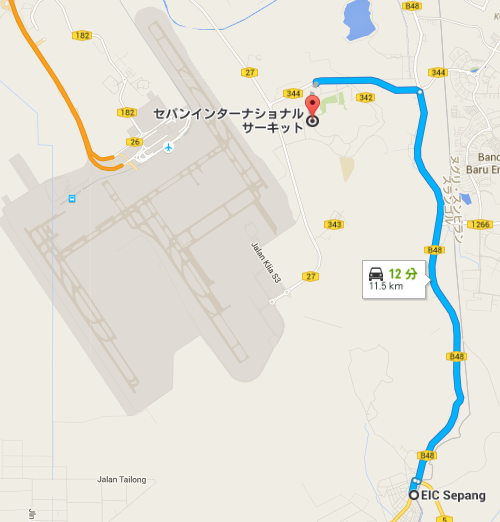 ■最少受入人数：10名
■最大受入人数：100名
■所要時間：1.5時間~2時間
■SMI手配実績：あり
■言語：英語
■料金：有料
※イベント開催時は不可となり
　ます。
モデルコース
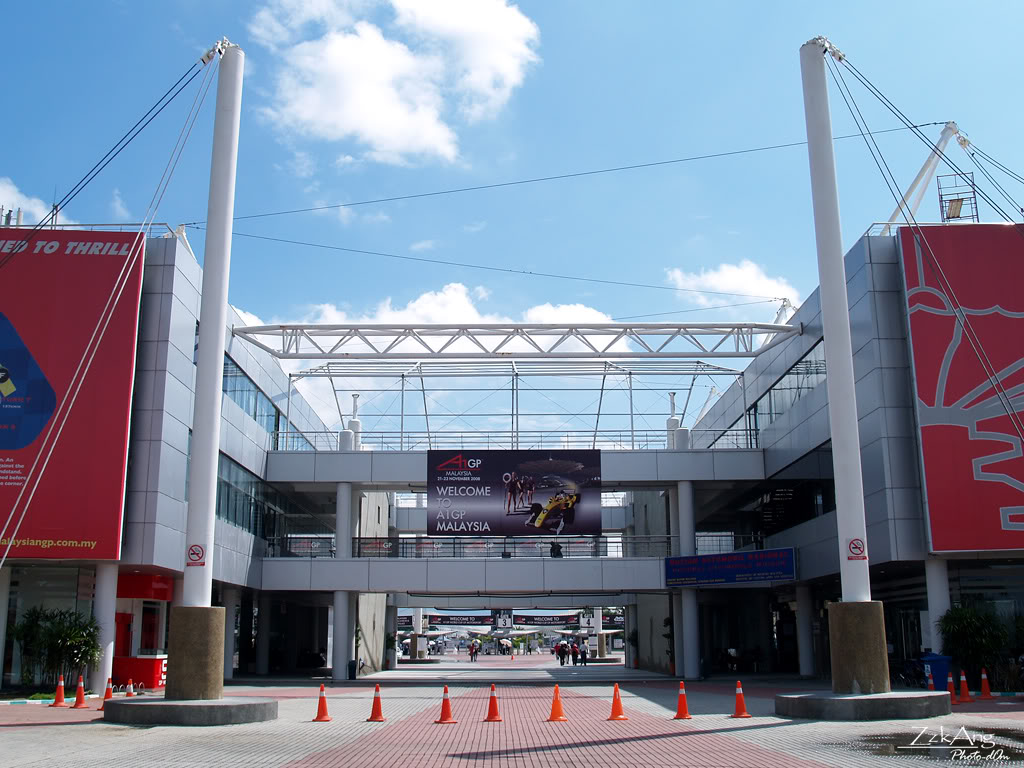 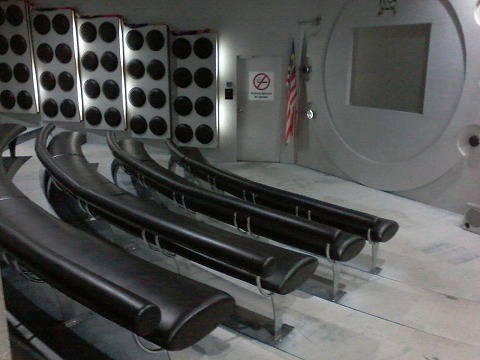 National Automobile Museum
マレーシア国産車博物館
2階建ての博物館内には、所狭しとマレーシアの車・バイク・トラックが展示されています。
※現在ビデオショーは事前予約
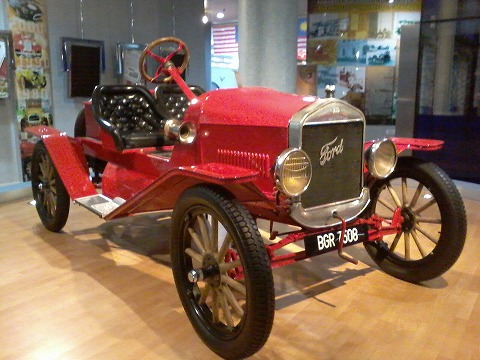 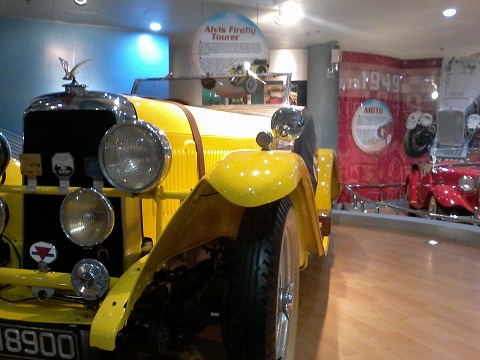 Grand Standから
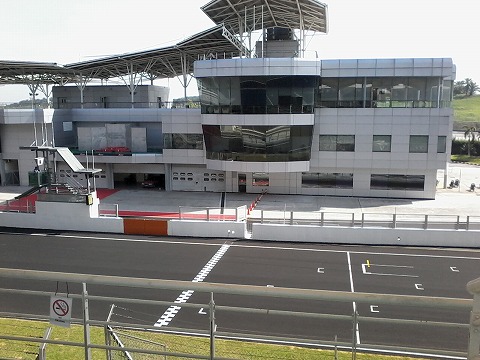 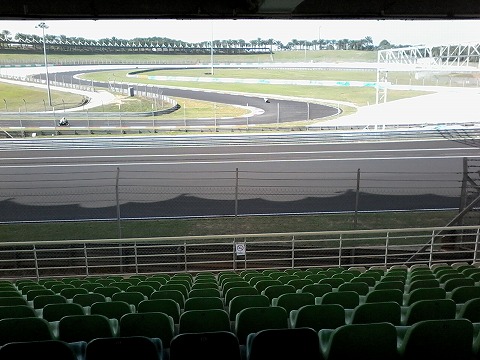 Padokから
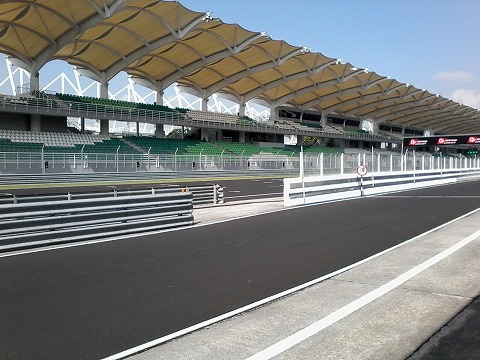 練習日には間近でレーサーを見る事が出来ます
レーサーの為のMEDICAL CENTER
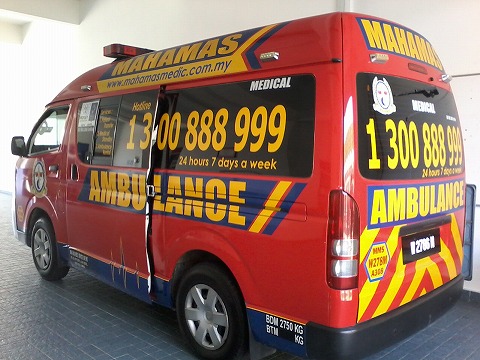 レーサーの上がった体温を下げる水風呂
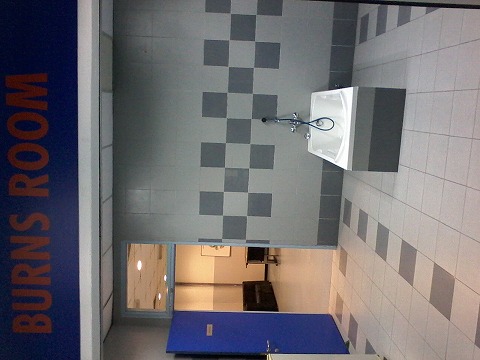 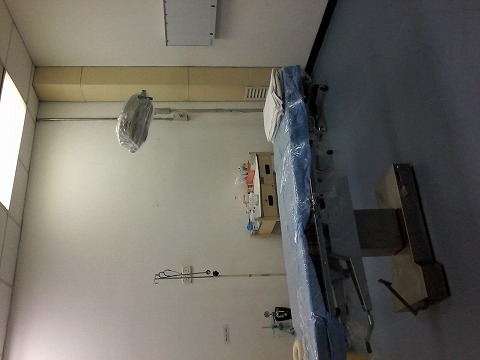 F1時には約15名の医師と35名の看護士が待機
しているそうです。
緊急時には病院までヘリで移動する。
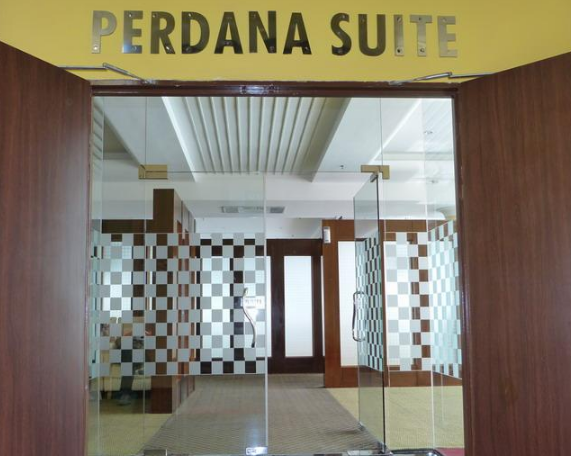 PERDANA SUITE
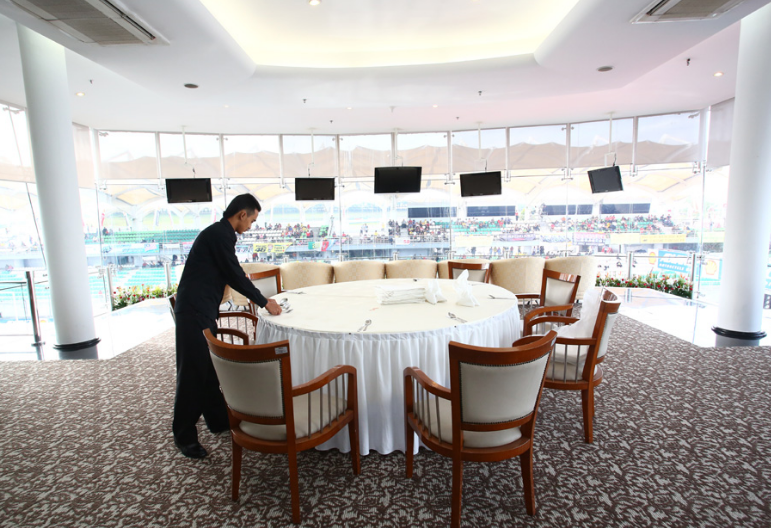 レース日以外はイベント会場
としても利用されている
ペルダナスイート室
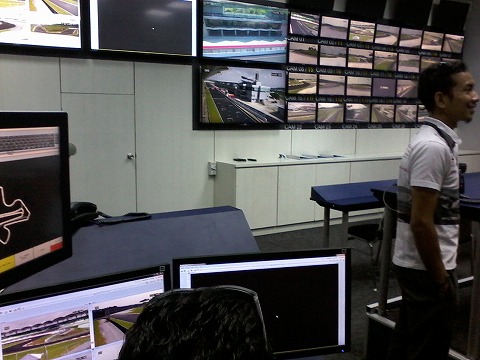 CONTROL ROOM
スタッフの方が実際にモニターを動かして、超ズーム等
を見せてくれます。
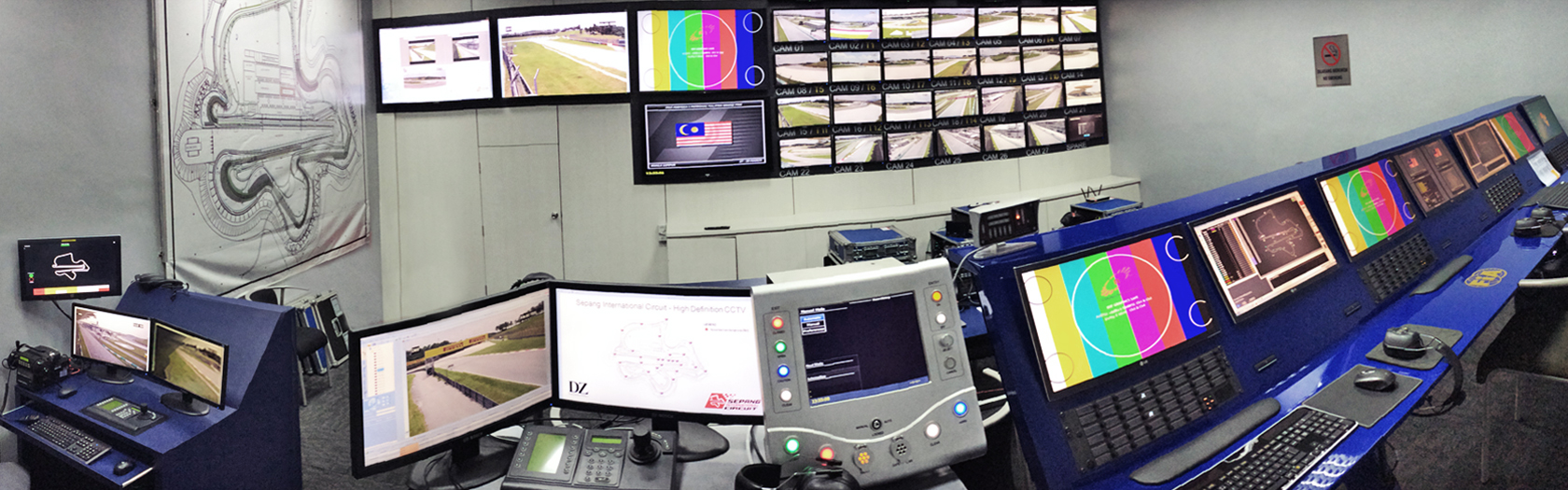 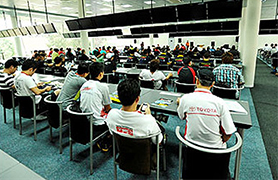 MEDIA CENTER
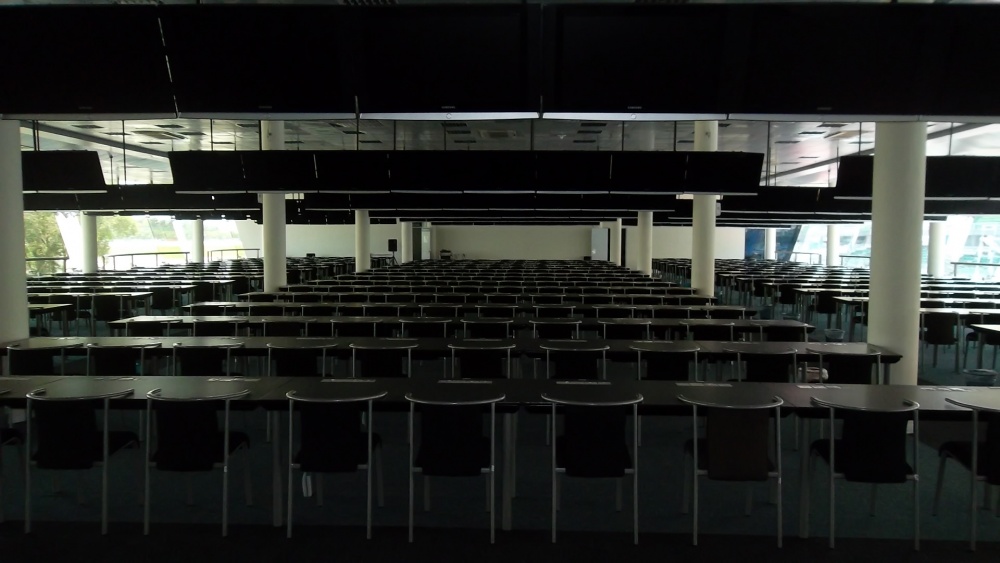 利用時の様子
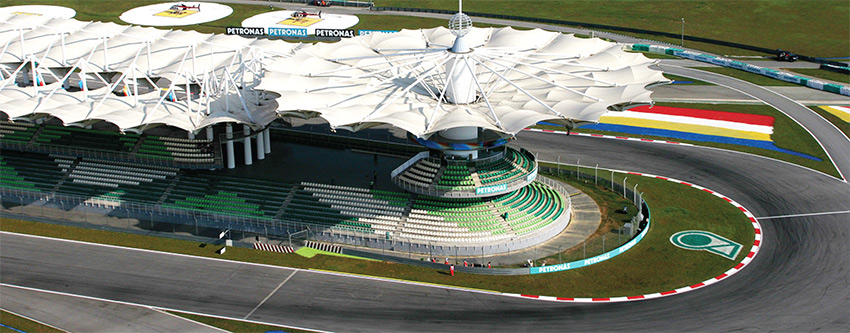 利用者がいない日は、ツアー終了後トラックをバスで
走らせてもらう事が出来ます！